Hordvik skole
Aktiv læring i samspill
UKEPLAN FOR 2.TRINN
Uke 25
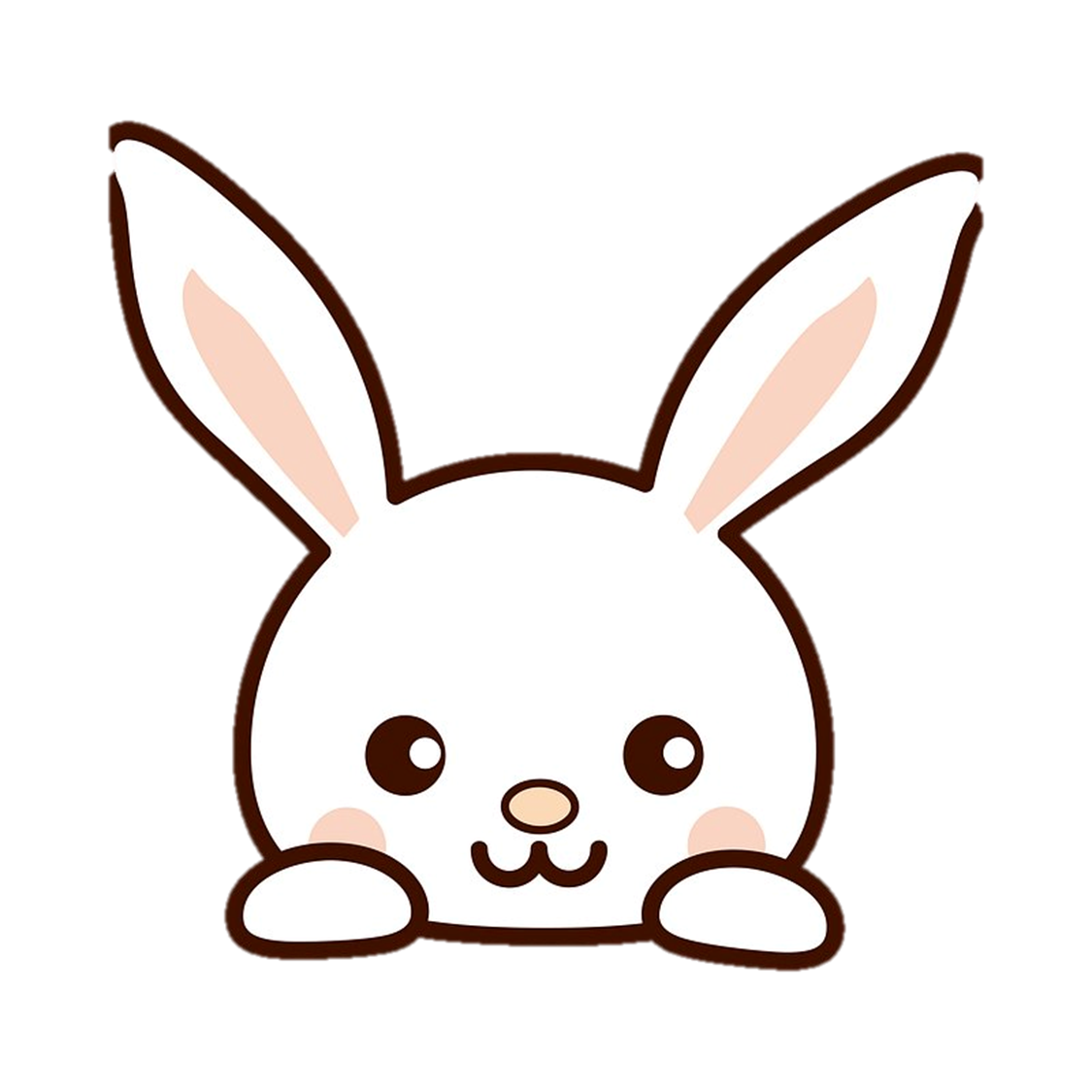 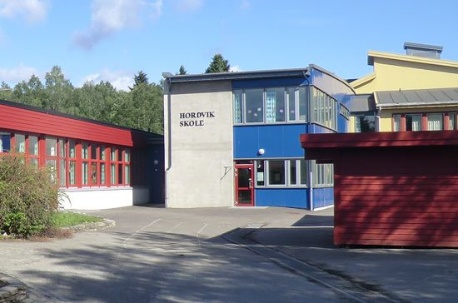 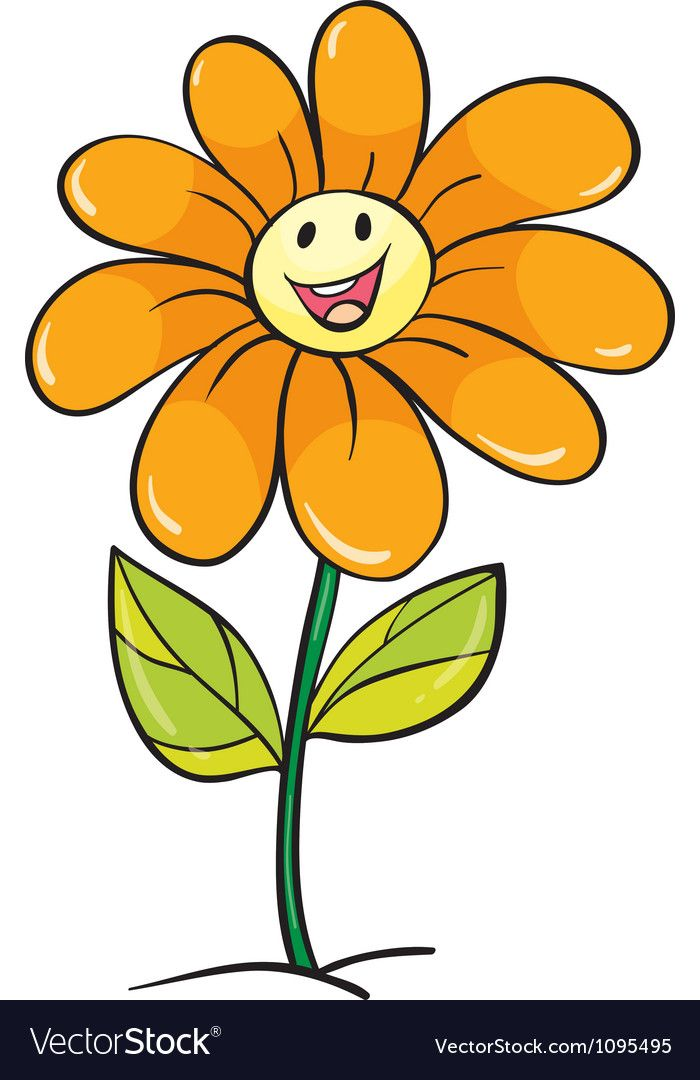 Hordvik skole
Aktiv læring i samspill
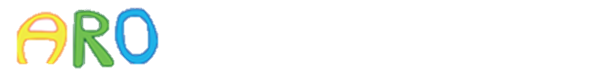 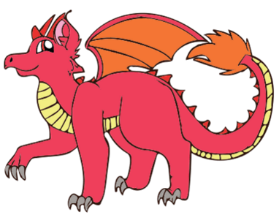 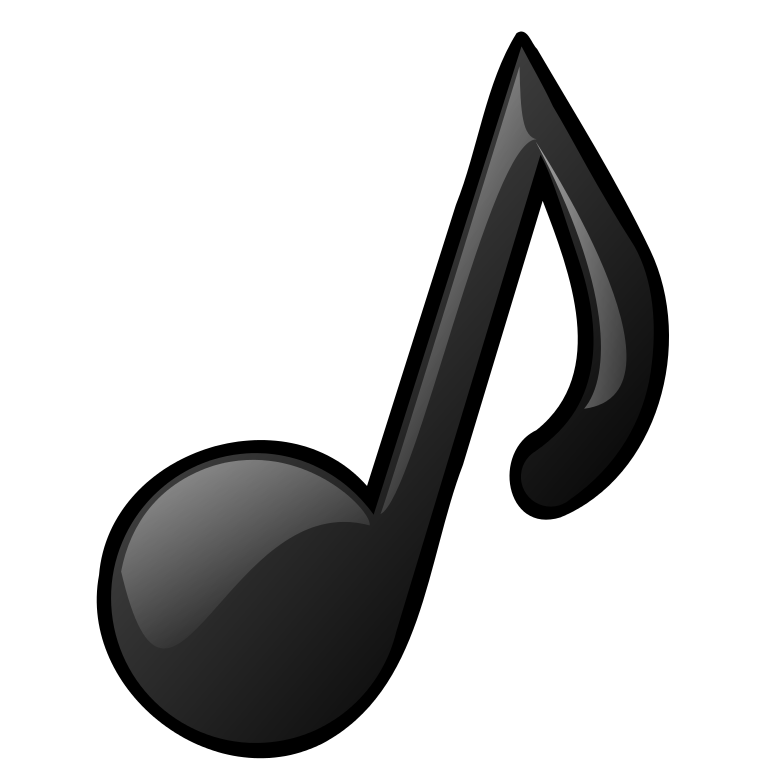